Маски из папье –маше
Чтобы сделать маску в этой технике нам понадобится: туалетная бумага, пластилин, клей ПВА; марля или тонкая ткань, ножницы, краска, кисть,  резинка.
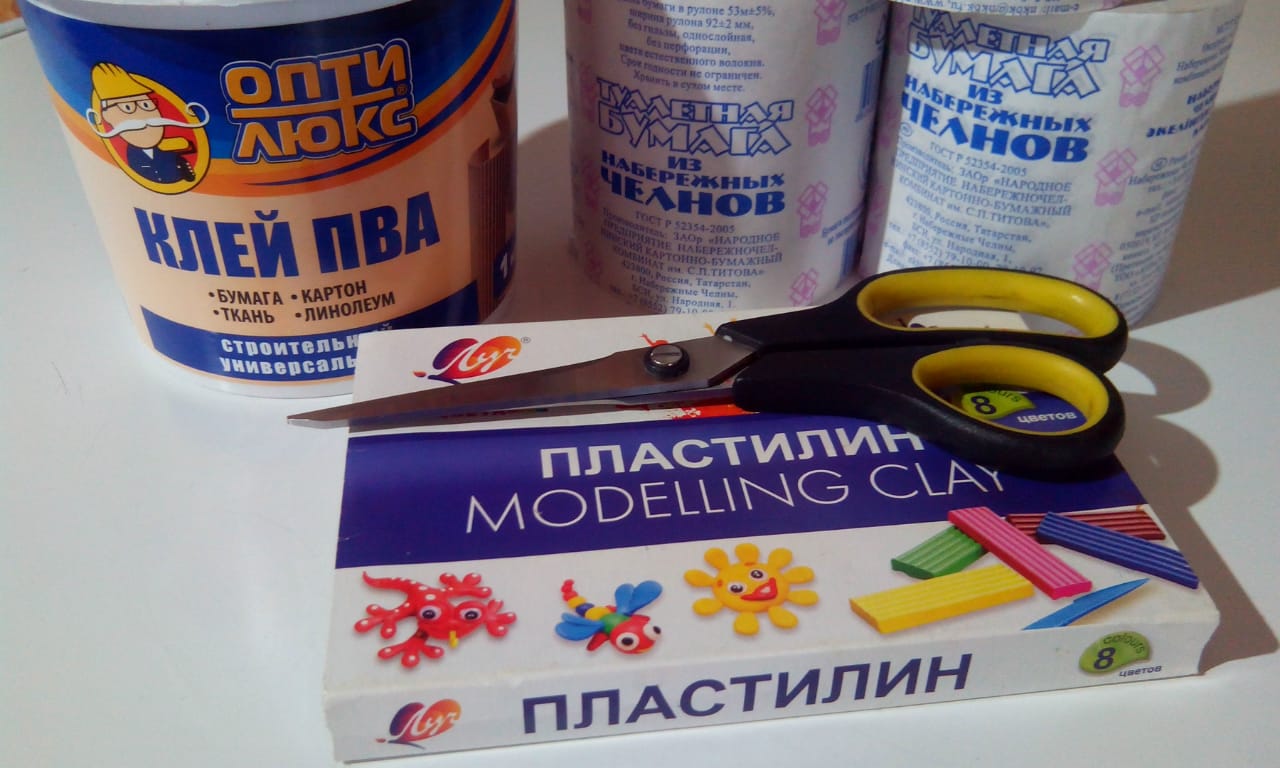 Слепить форму маски.
Мелко нарезать туалетной бумаги.
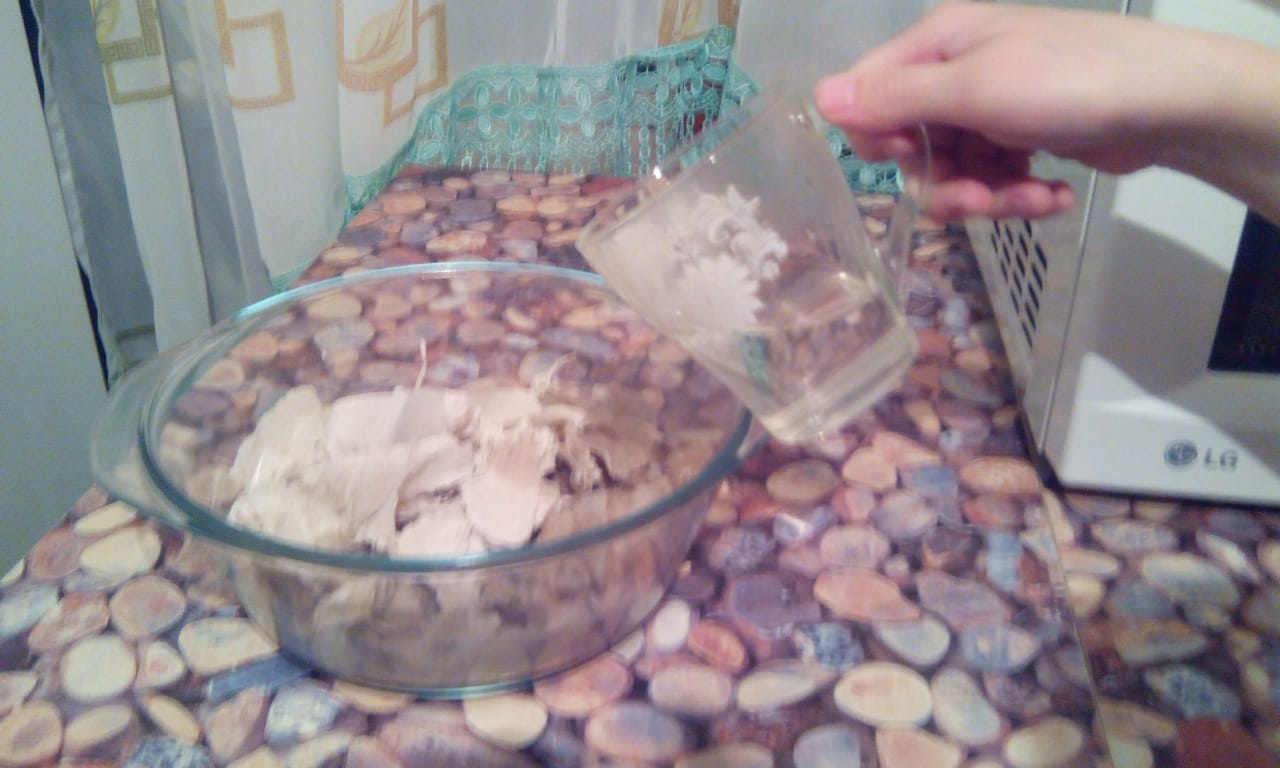 Налить кипяченную воду
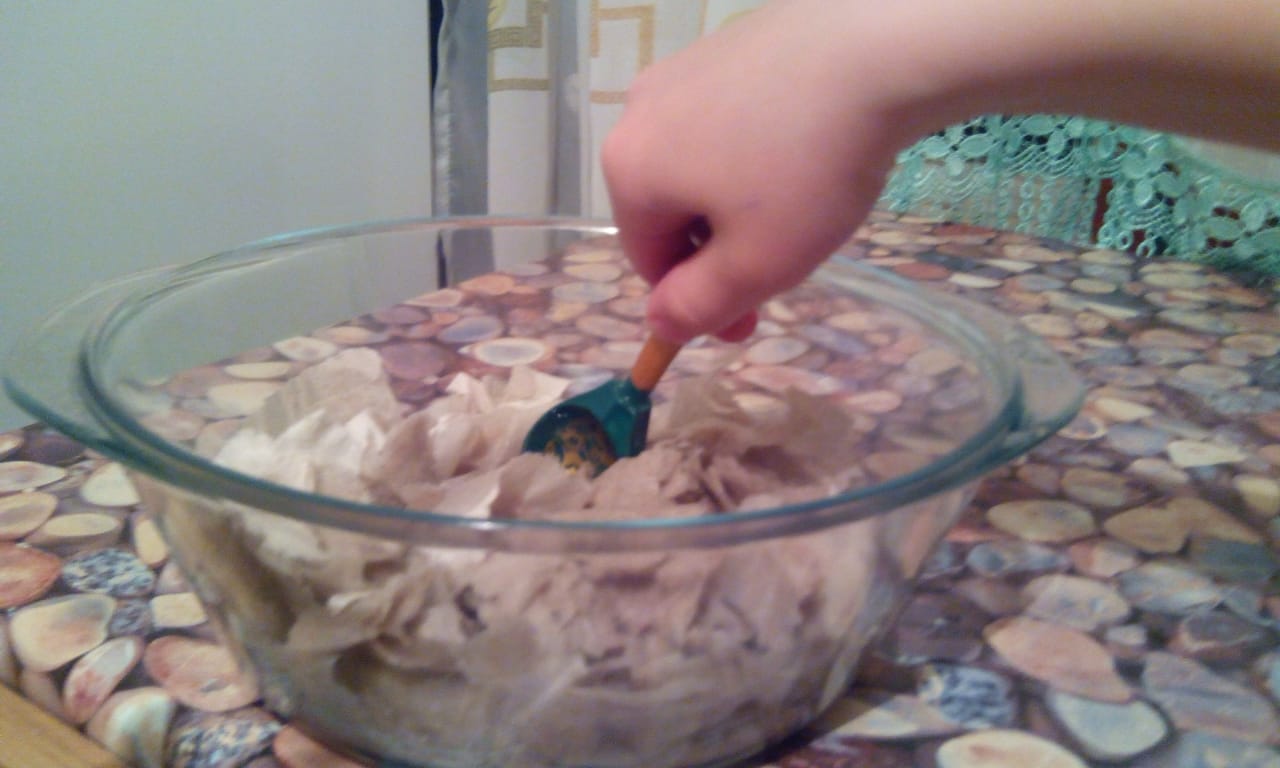 Тщательно перемешать
Отжимаем излишки воды
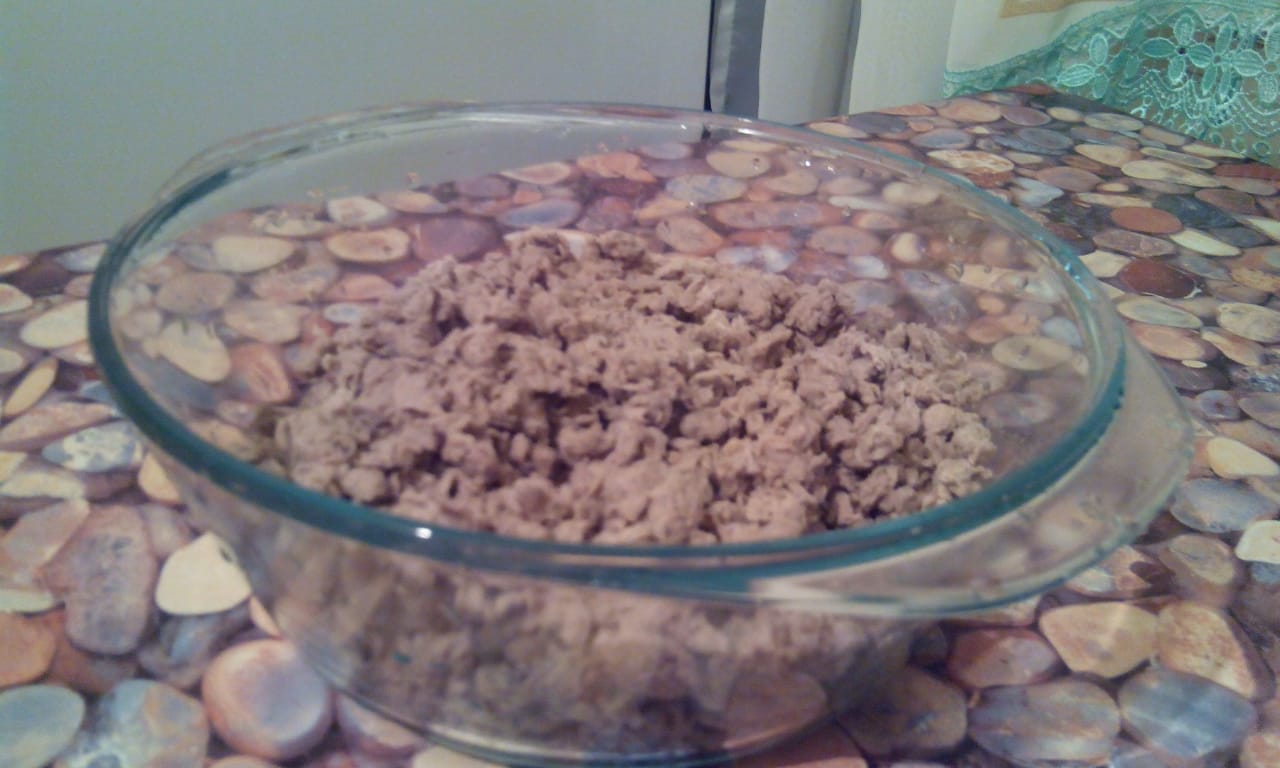 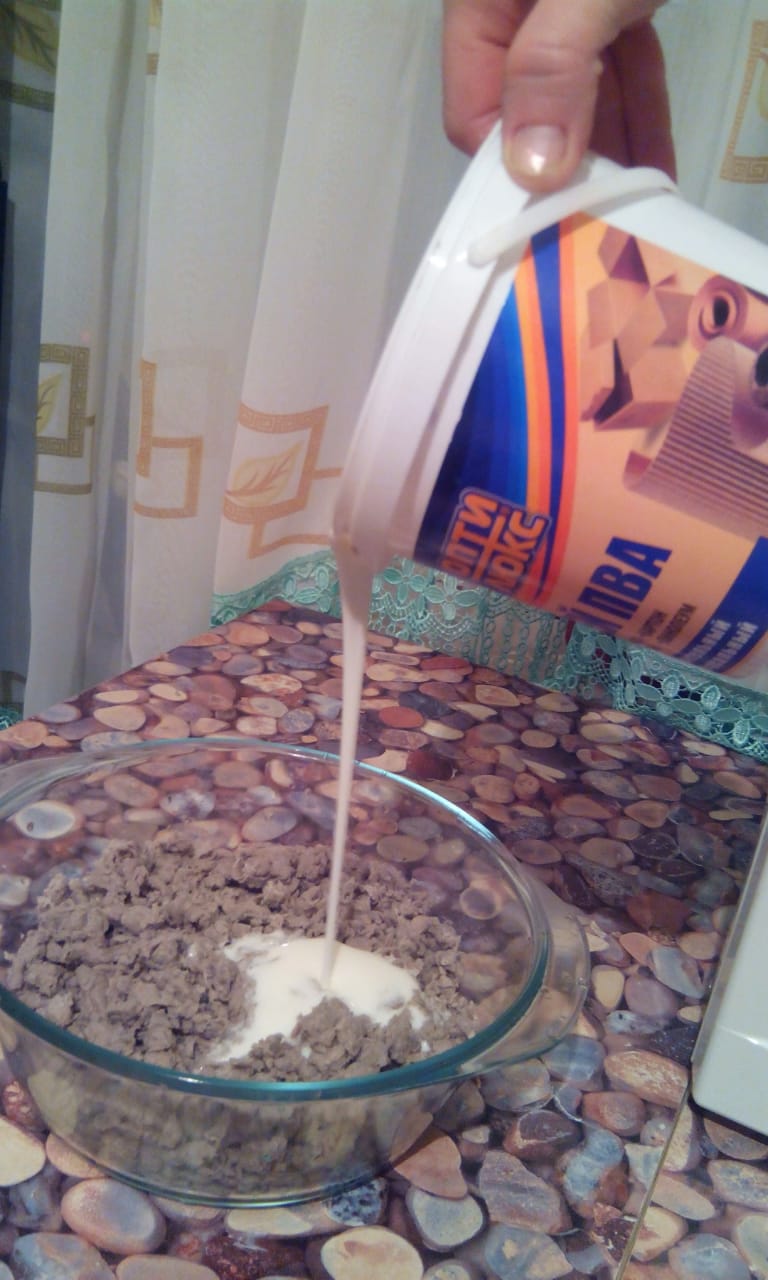 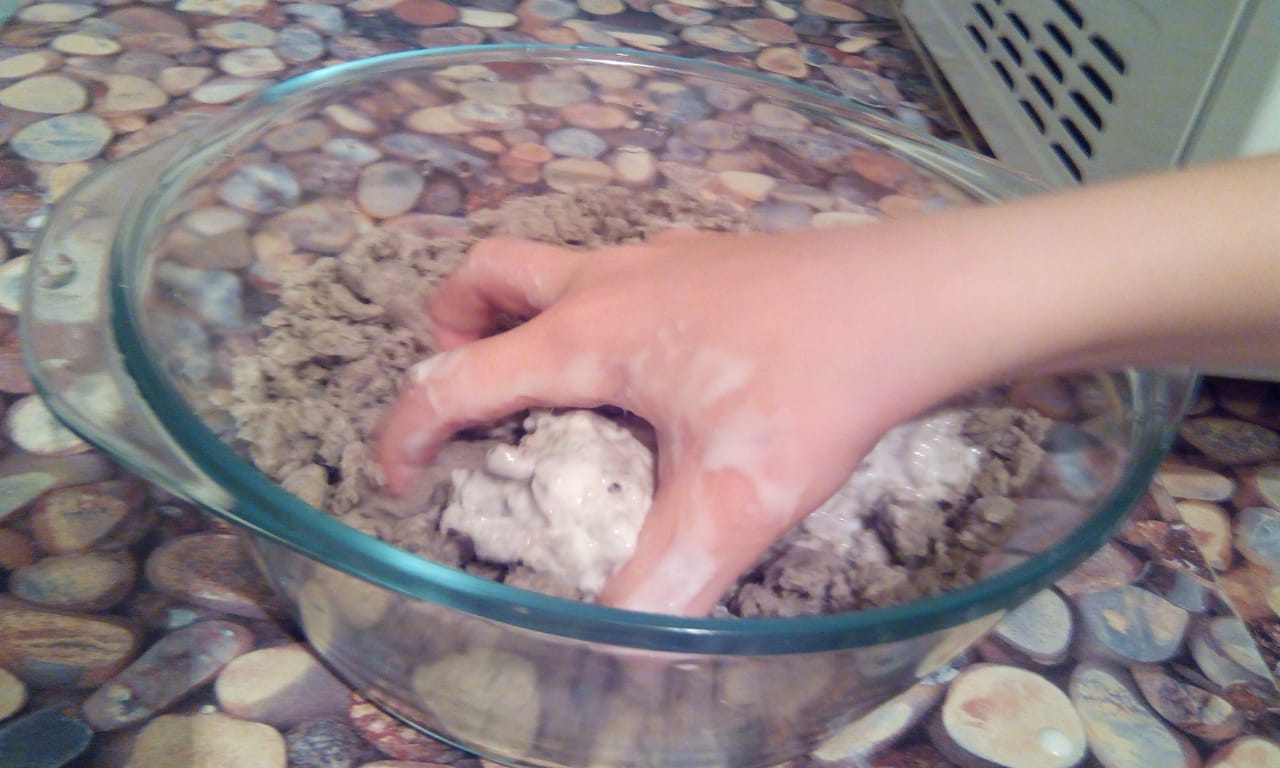 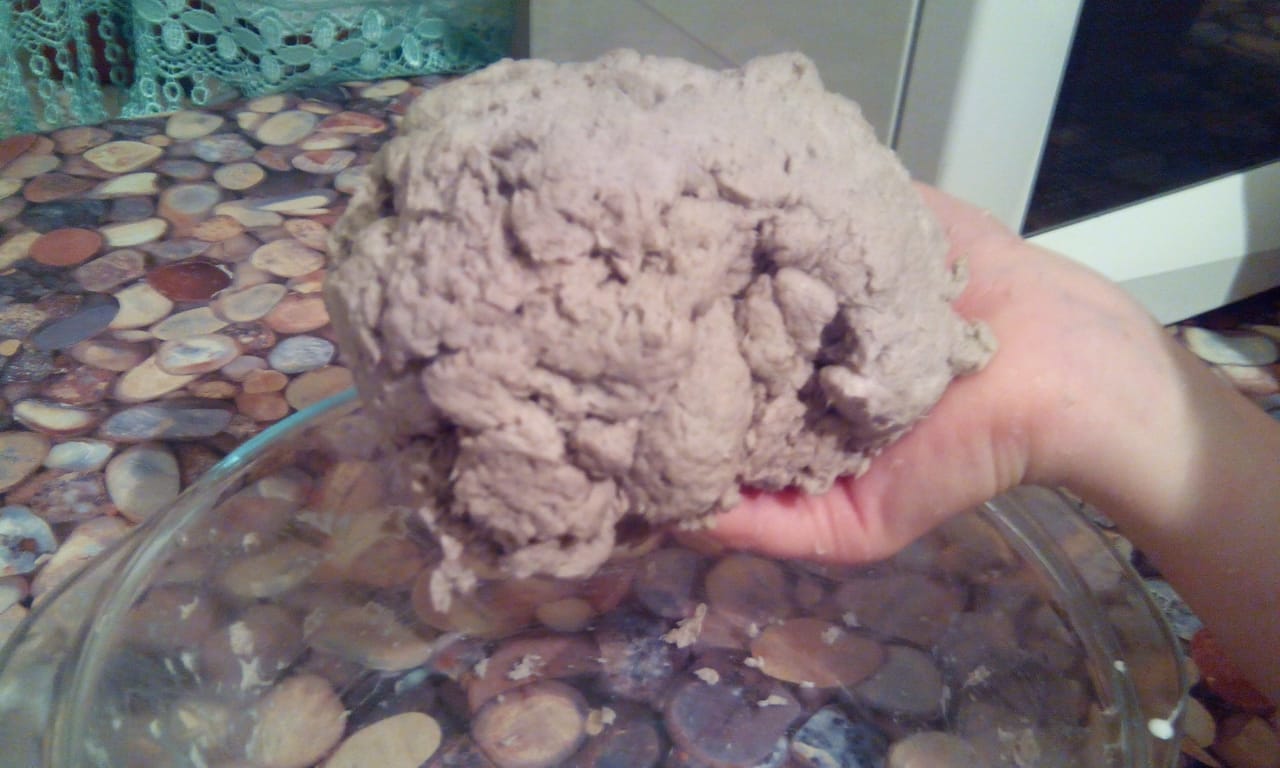 Добавляем понемногу клей ПВА
 и замешиваем папье-маше
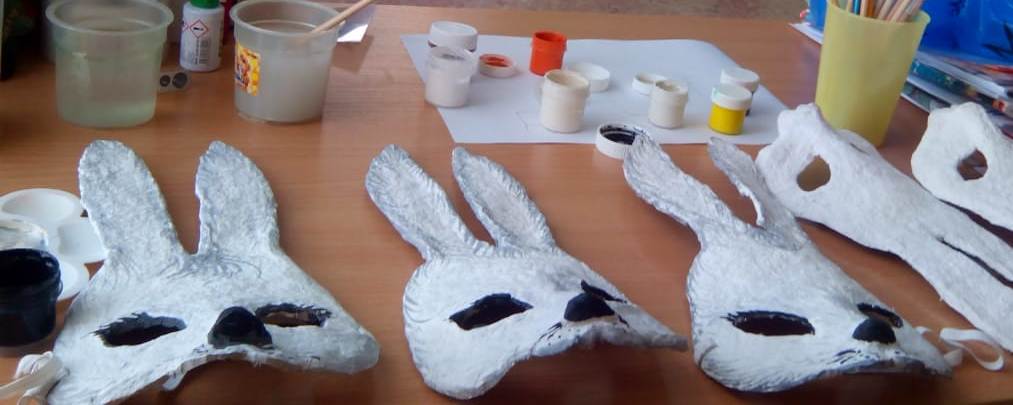 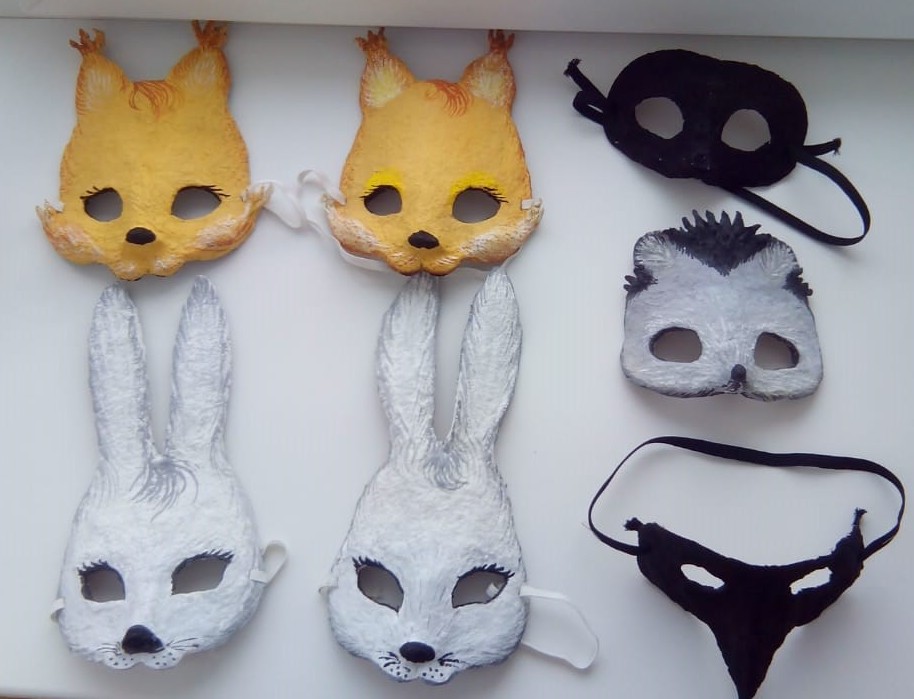 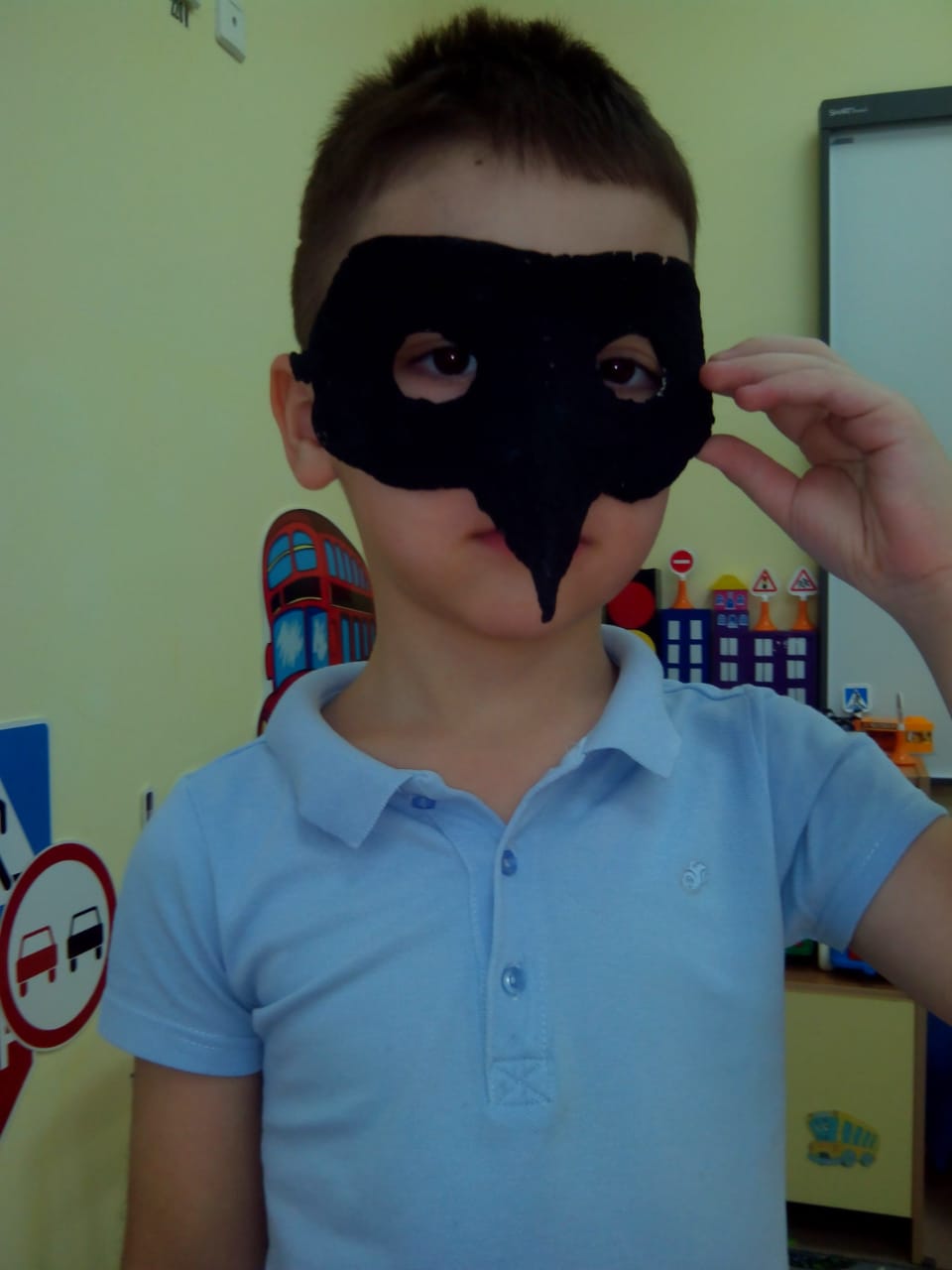 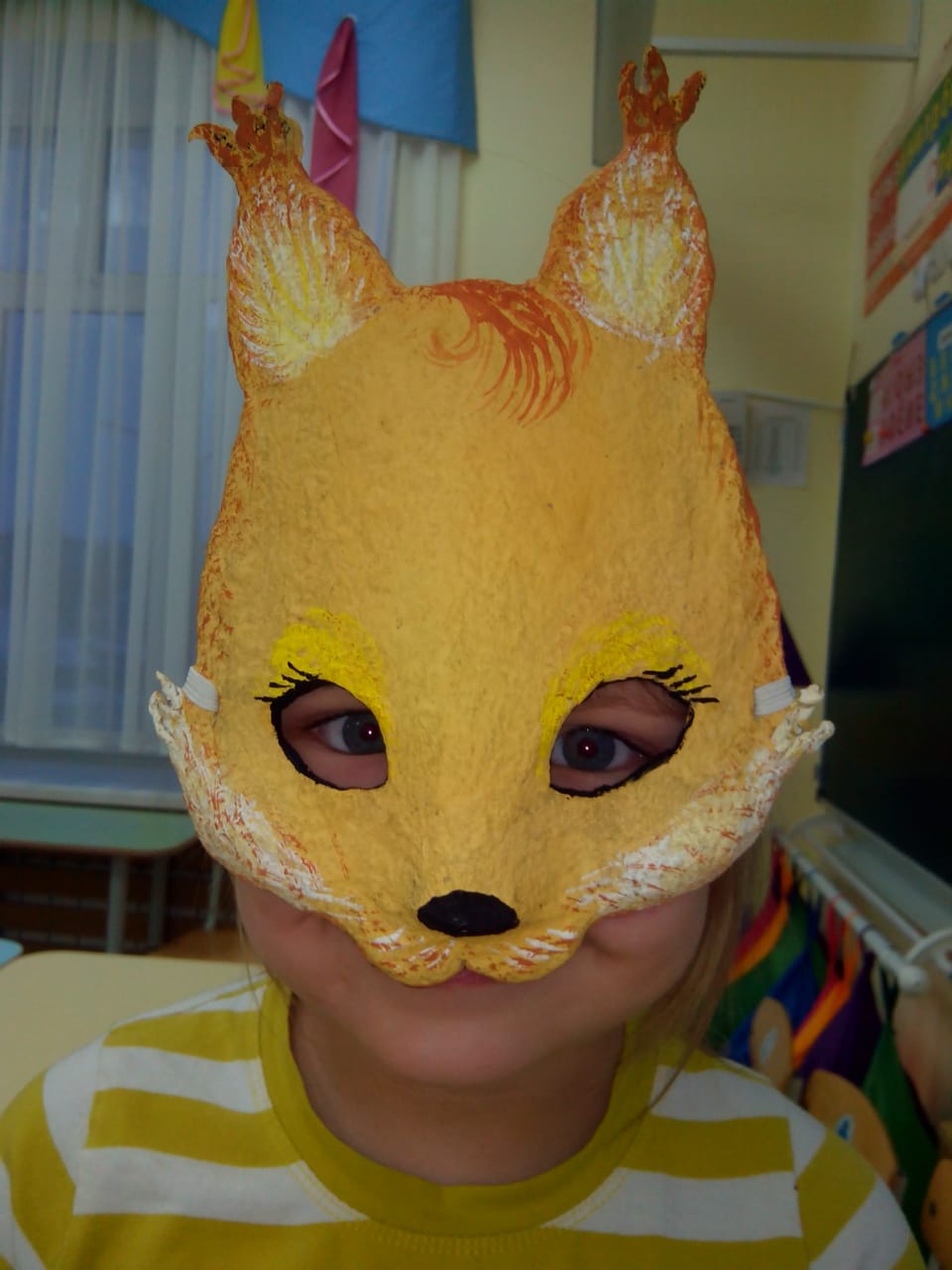